NHIỆT LIỆT CHÀO MỪNG 
CÁC EM ĐẾN BUỔI HỌC NÀY!
Đọc tình huống phần Khởi động – SGK tr.8 và trả lời câu hỏi:
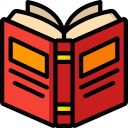 KHỞI ĐỘNG
Nhóm ba bạn An, Minh, Khoa được cô giáo giao nhiệm vụ tạo bài trình chiếu để trình bày trước lớp về Ngày hội Trạng Nguyên nhỏ tuổi. Để hoàn thành được nhiệm vụ, các bạn cần tìm thông tin về Ngày hội Trạng Nguyên nhỏ tuổi trên website của báo Thiếu niên Tiền phong và Nhi đồng tại địa chỉ thieunien.vn. Theo em, các bạn sẽ tìm kiếm thông tin như thế nào?
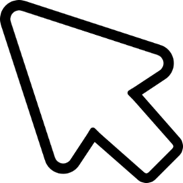 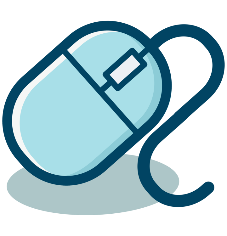 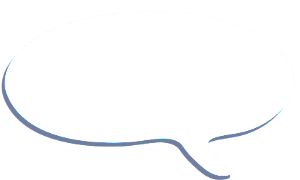 KHỞI ĐỘNG
Trả lời
Các bạn sẽ tìm kiếm thông tin bằng cách truy cập vào trang web để tìm kiếm thông tin theo từ khoá yêu cầu.
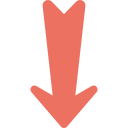 CHỦ ĐỀ 2: MẠNG MÁY TÍNH VÀ INTERNET
BÀI 2. TÌM KIẾM THÔNG TIN 
TRÊN WEBSITE
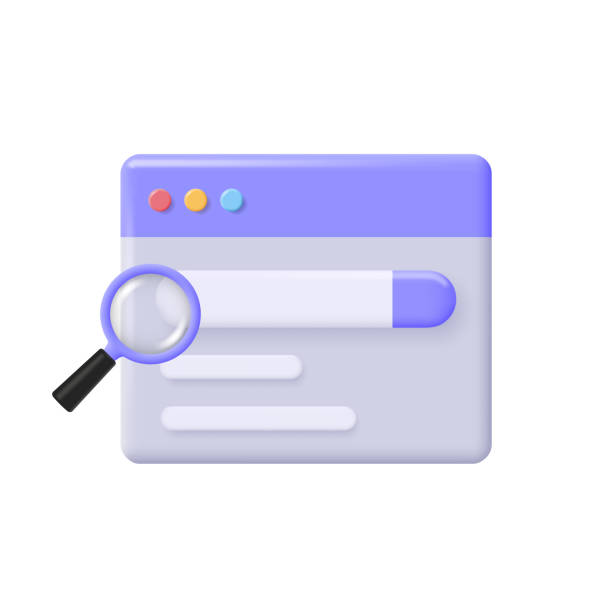 NỘI DUNG BÀI HỌC
01
Tìm kiếm thông tin trên website
02
Hợp tác, chia sẻ thông tin
Thực hành tìm kiếm thông tin trên website và chia sẻ thông tin
03
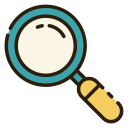 TÌM KIẾM THÔNG TIN TRÊN WEBSITE
01
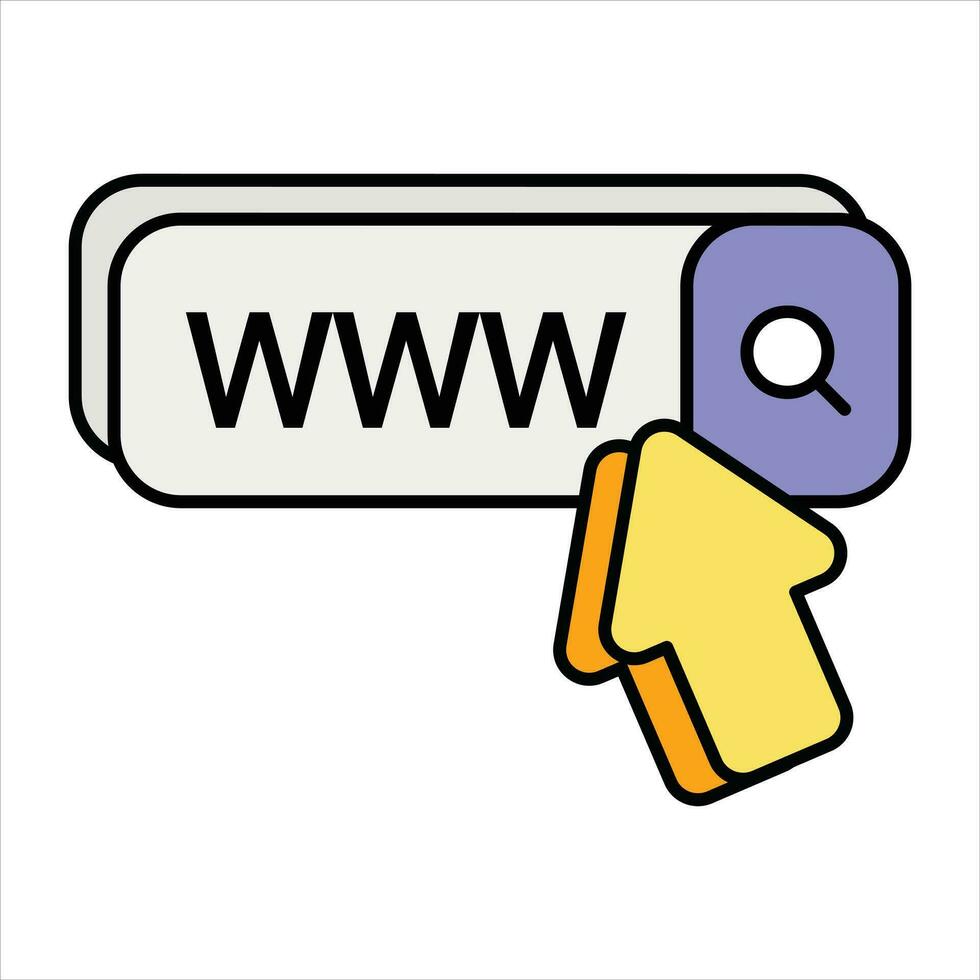 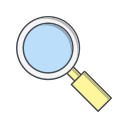 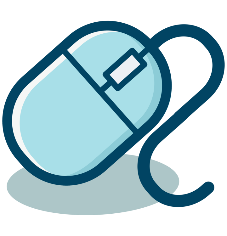 THẢO LUẬN NHÓM
Thảo luận nhóm và trả lời câu hỏi ở trang 9 SGK:
An truy cập vào website của báo Thiếu niên Tiền phong và Nhi đồng theo địa chỉ thieunien.vn. Giao diện trang web tương tự như Hình 3. Trên trang web có rất nhiều thông tin. Để tìm được thông tin về Ngày hội Trạng Nguyên nhỏ tuổi, theo em, An nên làm theo cách nào?
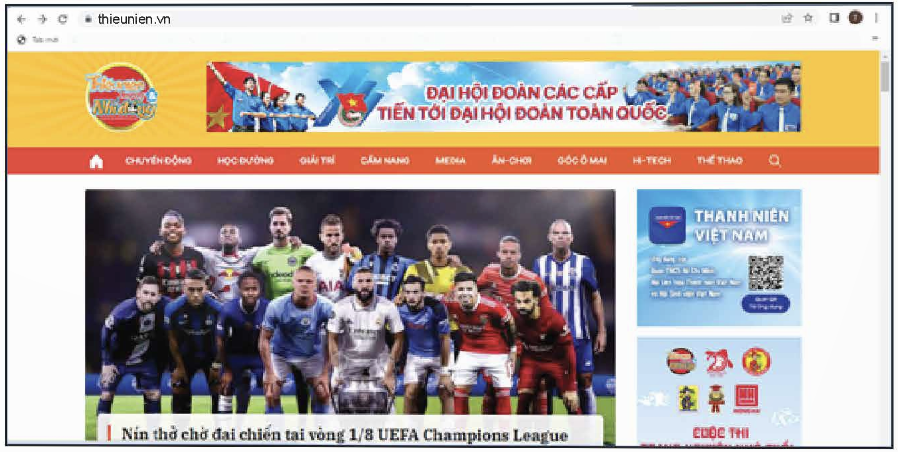 Hình 3. Website báo Thiếu niên Tiền phong và Nhi đồng (ảnh chụp ngày 07/11/2022)
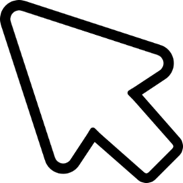 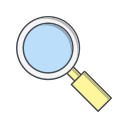 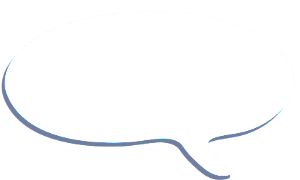 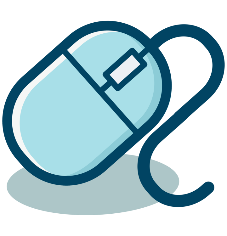 THẢO LUẬN NHÓM
Trả lời
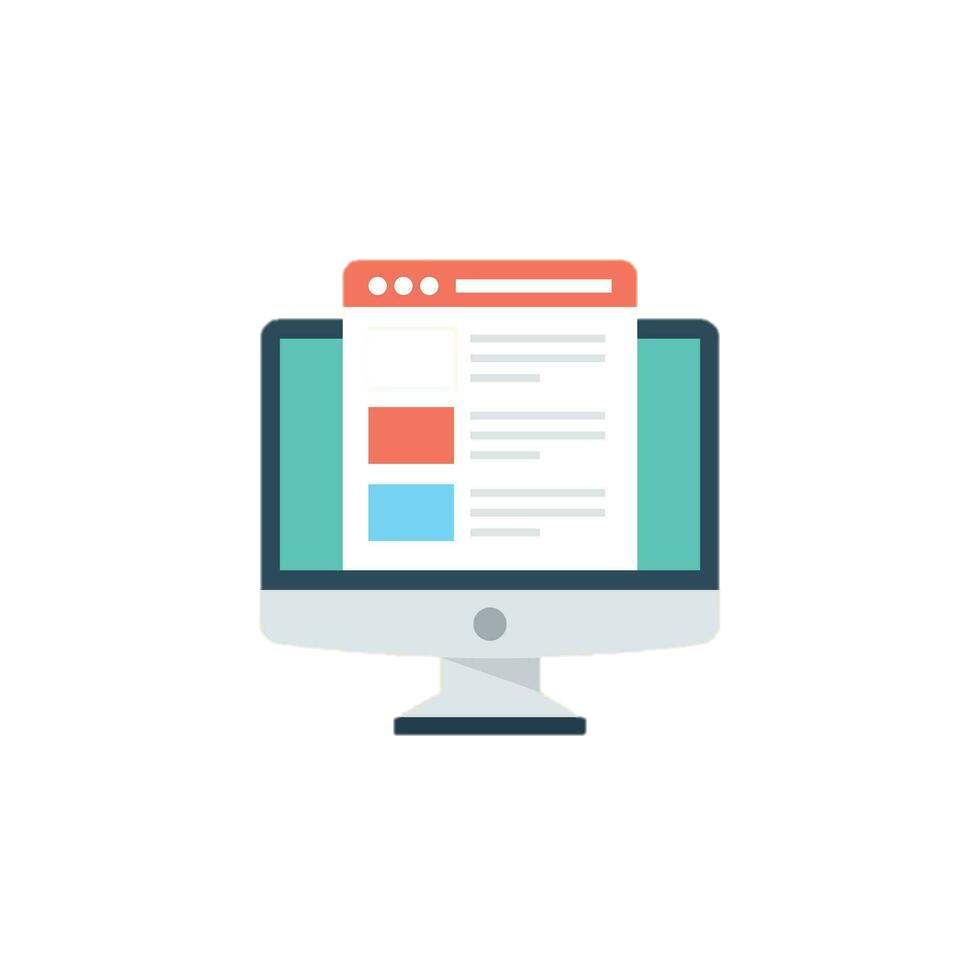 Duyệt theo các chủ đề của website.
An có thể làm theo 1 trong 2 cách
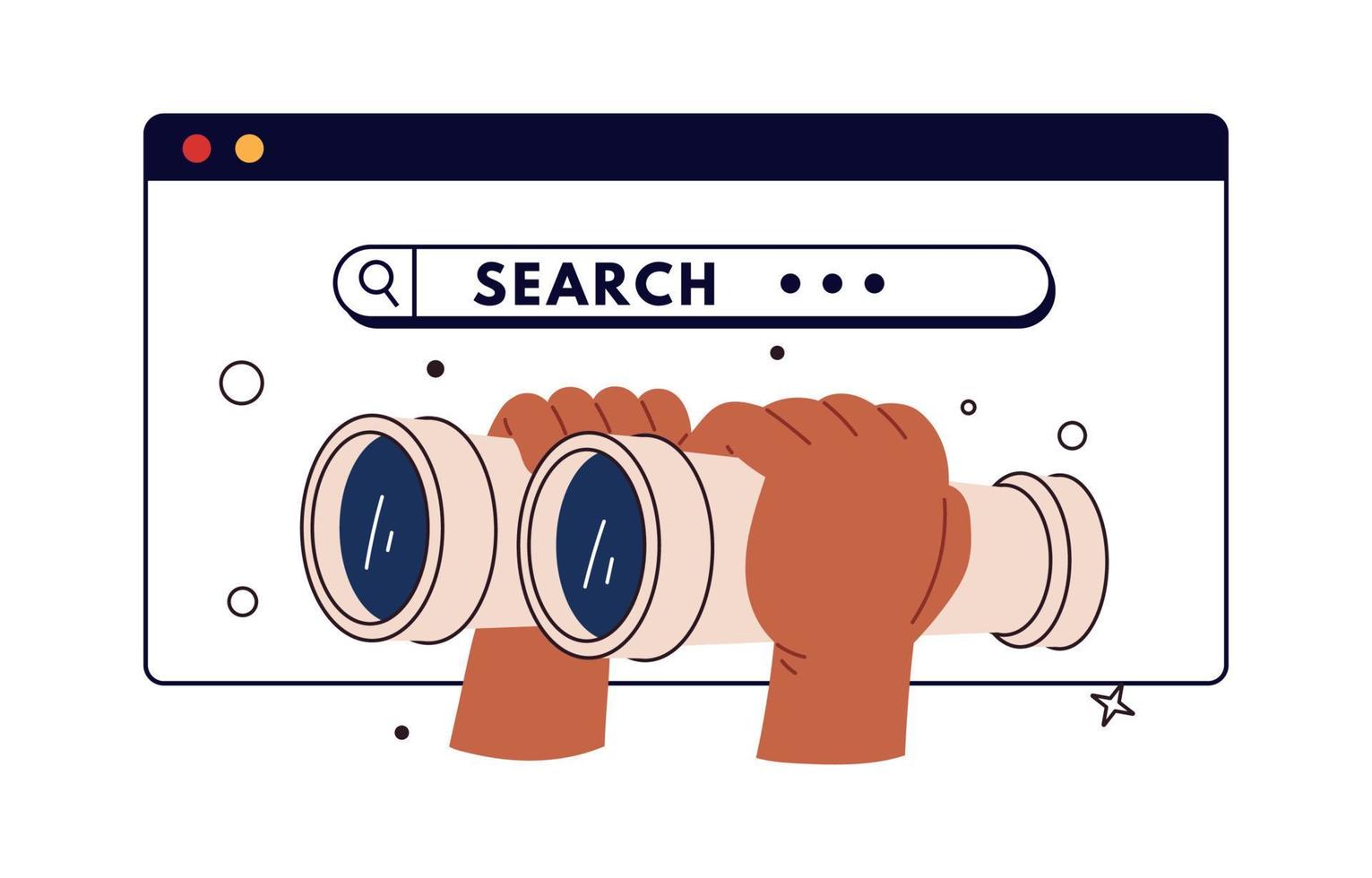 Sử dụng công cụ tìm kiếm của website.
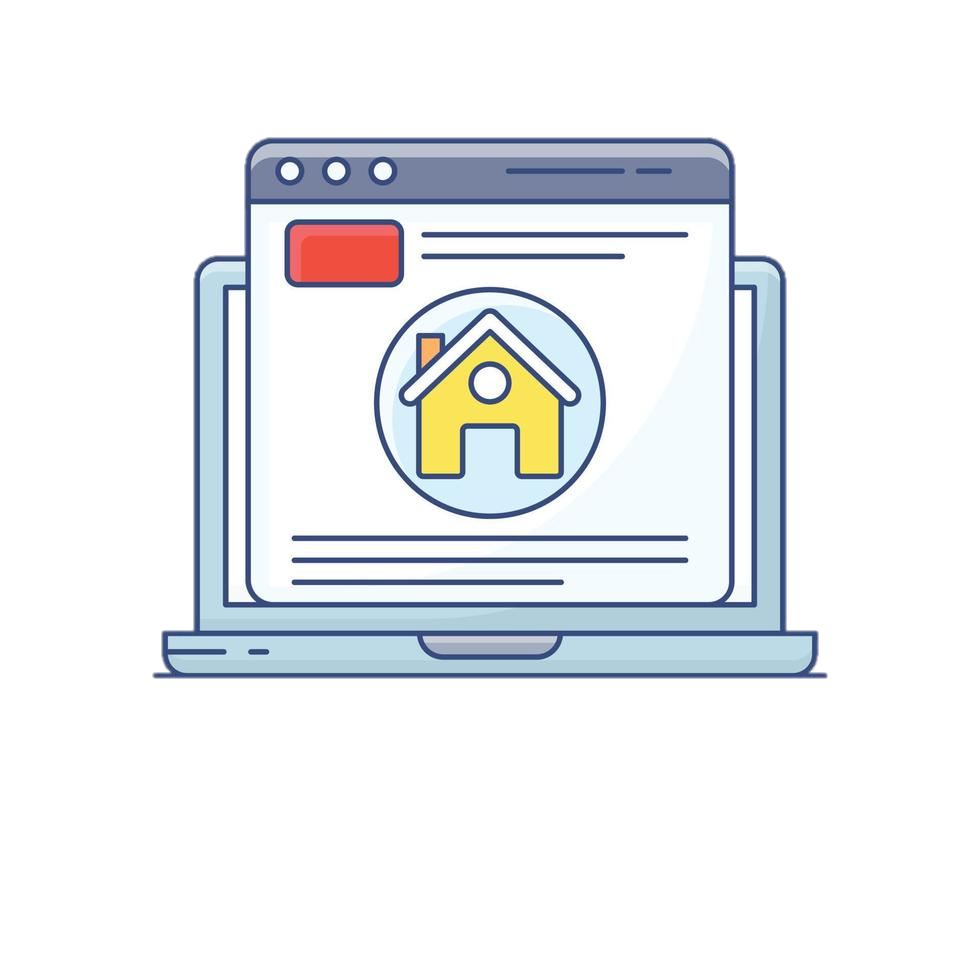 Khi truy cập website, trang nào sẽ xuất hiện đầu tiên?
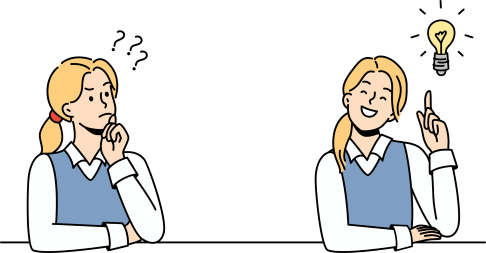 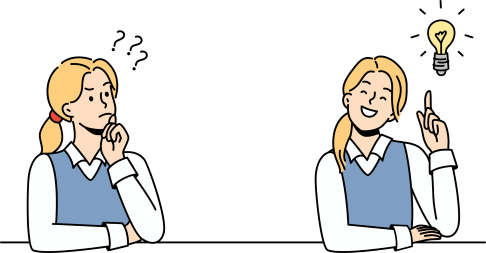 Trang chủ (homepage) sẽ xuất hiện đầu tiên.
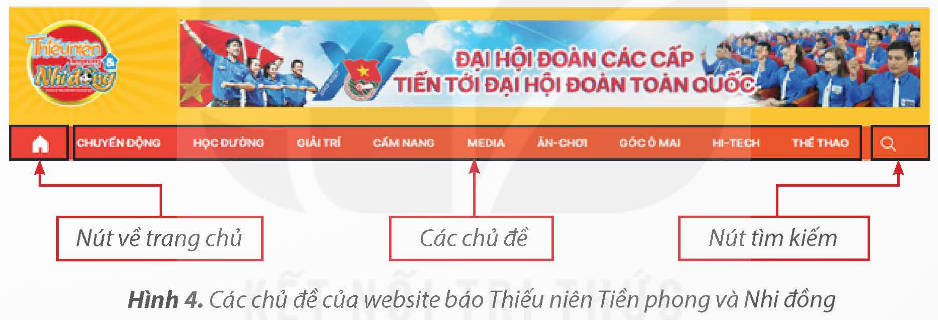 Thông tin trên website thường được sắp xếp như thế nào và cách sắp xếp đó giúp ích gì cho người sử dụng?
Thường được sắp xếp theo chủ đề, giúp người sử dụng dễ dàng tìm được thông tin.
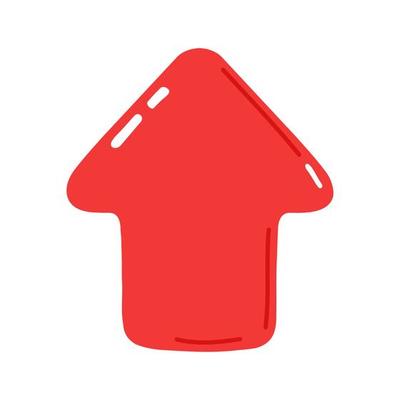 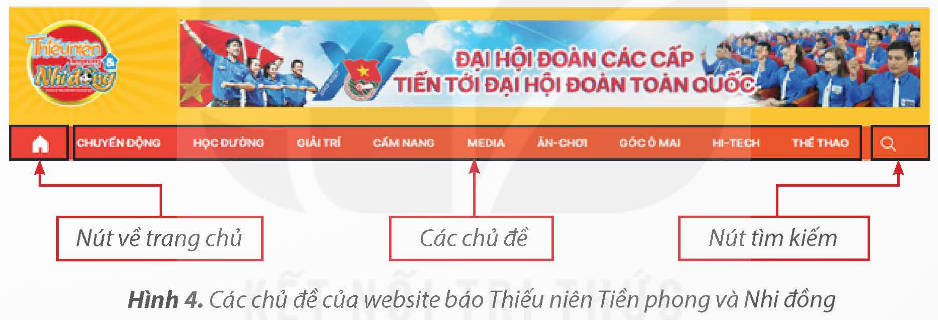 Ngoài cách tìm kiếm thông tin theo chủ đề, các em còn có thể tìm kiếm thông tin trên website bằng cách nào nữa?
Có thể tìm kiếm thông tin trên website bằng công cụ (nút tìm kiếm).
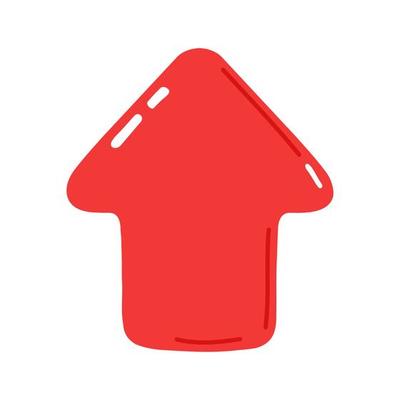 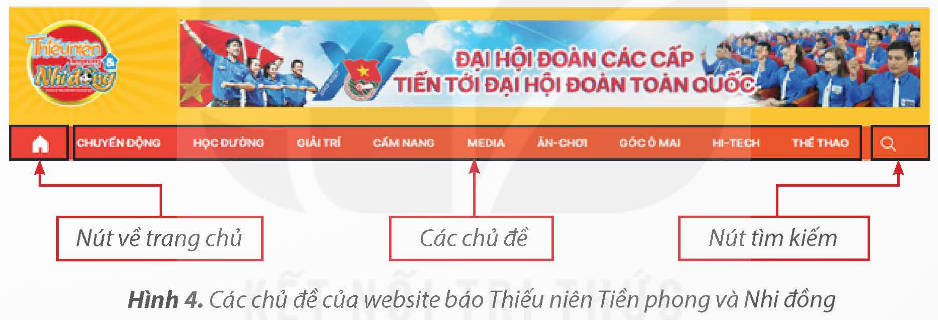 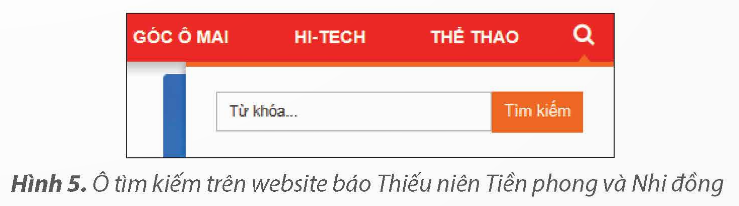 Em hãy trình bày cách tìm kiếm thông tin trong website báo Thiếu niên Tiền phong và Nhi đồng bằng công cụ (nút tìm kiếm).
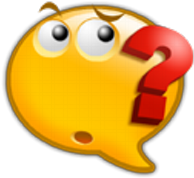 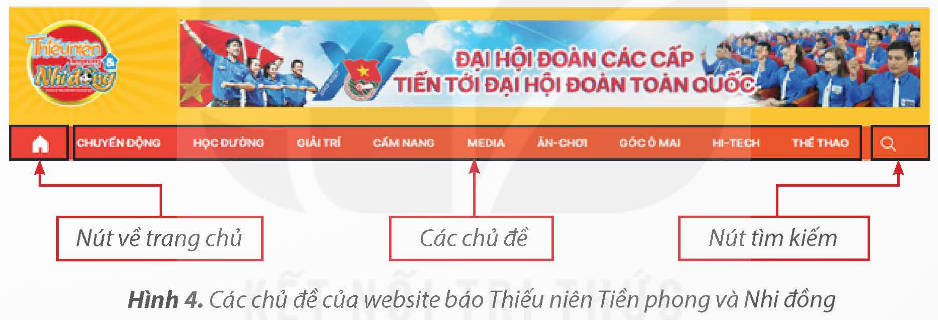 Nhập từ khoá vào ô tìm kiếm rồi nháy chuột vào nút Tìm kiếm.
Bước 2
Bước 1
Nháy chuột vào nút tìm kiếm trên website báo Thiếu niên Tiền phong và Nhi đồng.
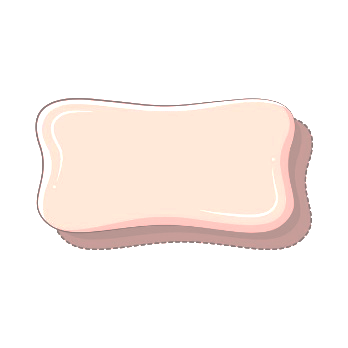 LƯU Ý
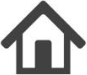 Nút về trang chủ thường có hình ngôi nhà      .
Các chủ đề thường được đặt ở phần đầu trang.
Nút tìm kiếm thường có hình kính lúp     .
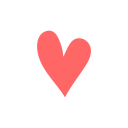 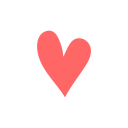 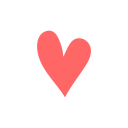 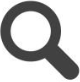 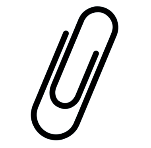 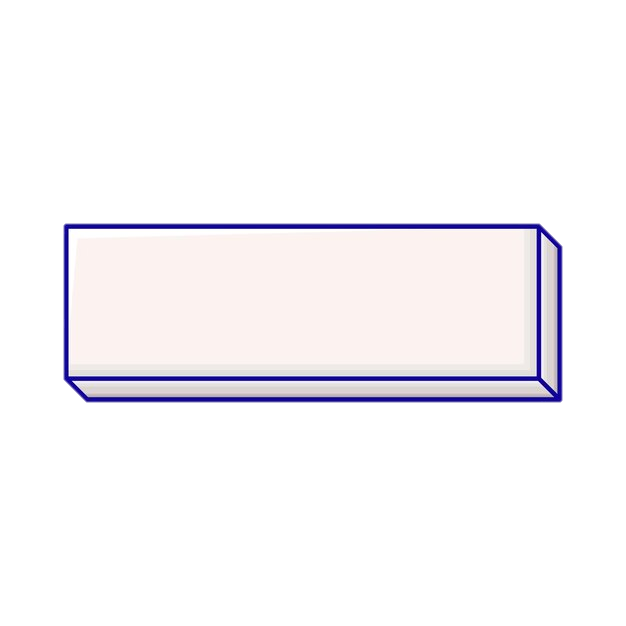 Để tìm kiếm thông tin trên một website em có thể:
• Duyệt theo các chủ đề của website.
• Sử dụng công cụ tìm kiếm của website.
GHI NHỚ
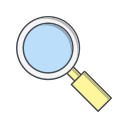 CÂU HỎI – SGK tr. 10
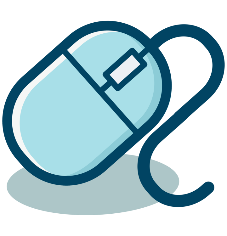 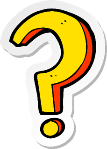 Muốn tìm kiếm thông tin liên quan đến bóng đá trên website báo Thiếu niên Tiền phong và Nhi đồng (Hình 4) em nên tìm ở chủ đề nào?
Chuyển động.
Học đường.
Giải trí.
Thể thao.
Thể thao.
A
B
C
D
D
HỢP TÁC, CHIA SẺ THÔNG TIN
02
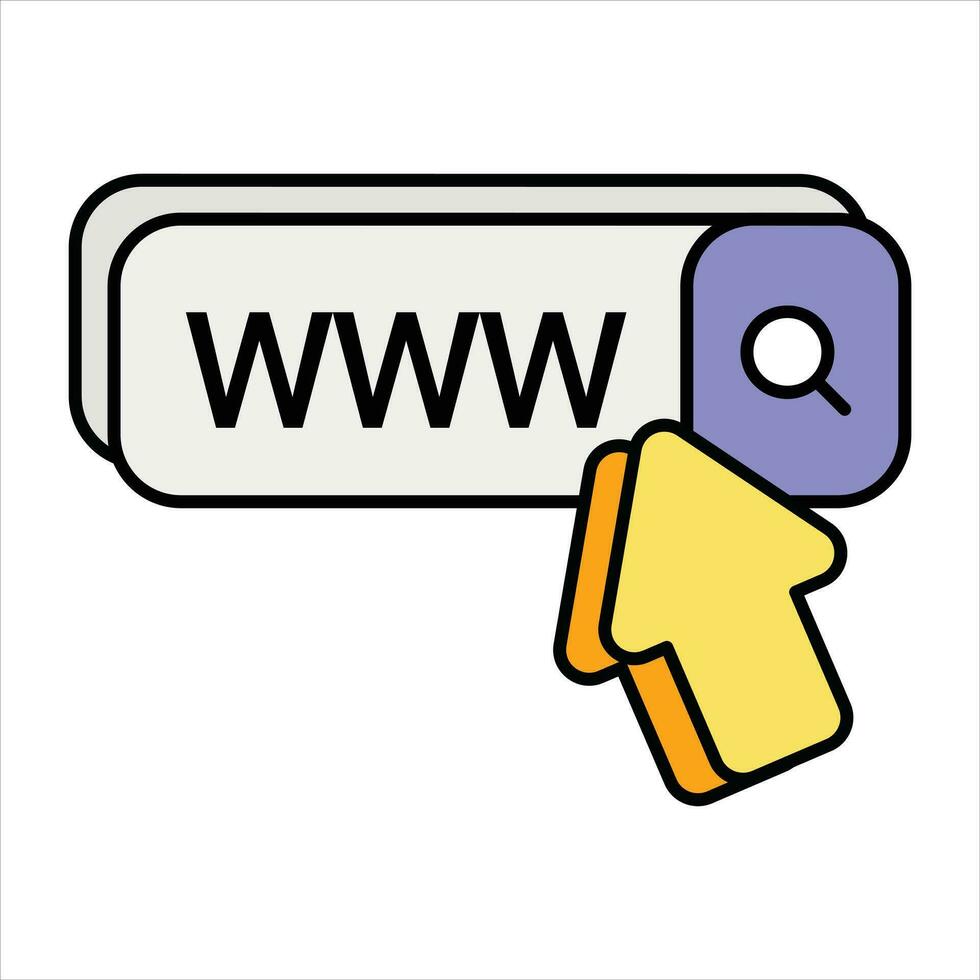 THẢO LUẬN NHÓM
Đọc phần Hoạt động 2 SGK tr.10 và trả lời câu hỏi:
Sản phẩm của nhóm là bài trình chiếu trước lớp về Ngày hội Trạng Nguyên nhỏ tuổi. An đã tìm được thông tin và trình bày lại trong tệp văn bản lưu trên máy tính. Minh vẽ hình minh hoạ và tìm hình ảnh cho bài trình chiếu. Các tệp hình ảnh Minh lưu trữ trong một thư mục trên máy tính. Khoa là người tạo bài trình chiếu từ thông tin mà các bạn tìm được. Theo em, làm thế nào để Khoa lấy được thông tin từ các bạn và hoàn thành nhiệm vụ của mình?
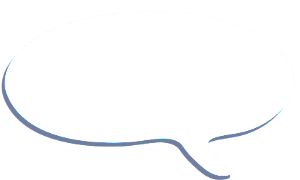 THẢO LUẬN NHÓM
Trả lời
Cách 1: An có thể nhờ mẹ gửi tệp văn bản cho Khoa qua thư điện tử.
Khoa có thể lấy được thông tin từ các bạn và hoàn thành nhiệm vụ của mình bằng cách:
Cách 2: Minh có thể sao chép các tệp hình ảnh vào thiết bị lưu trữ rồi mang đến nhà Khoa.